Polar Bear Fact file
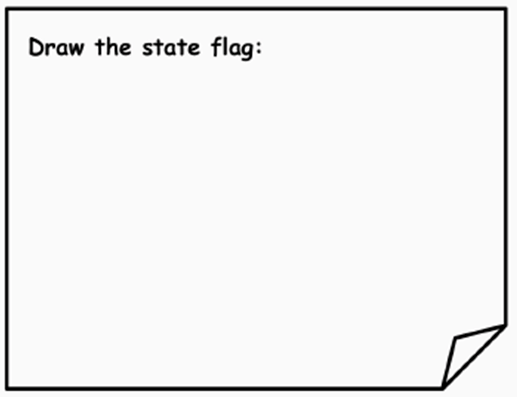 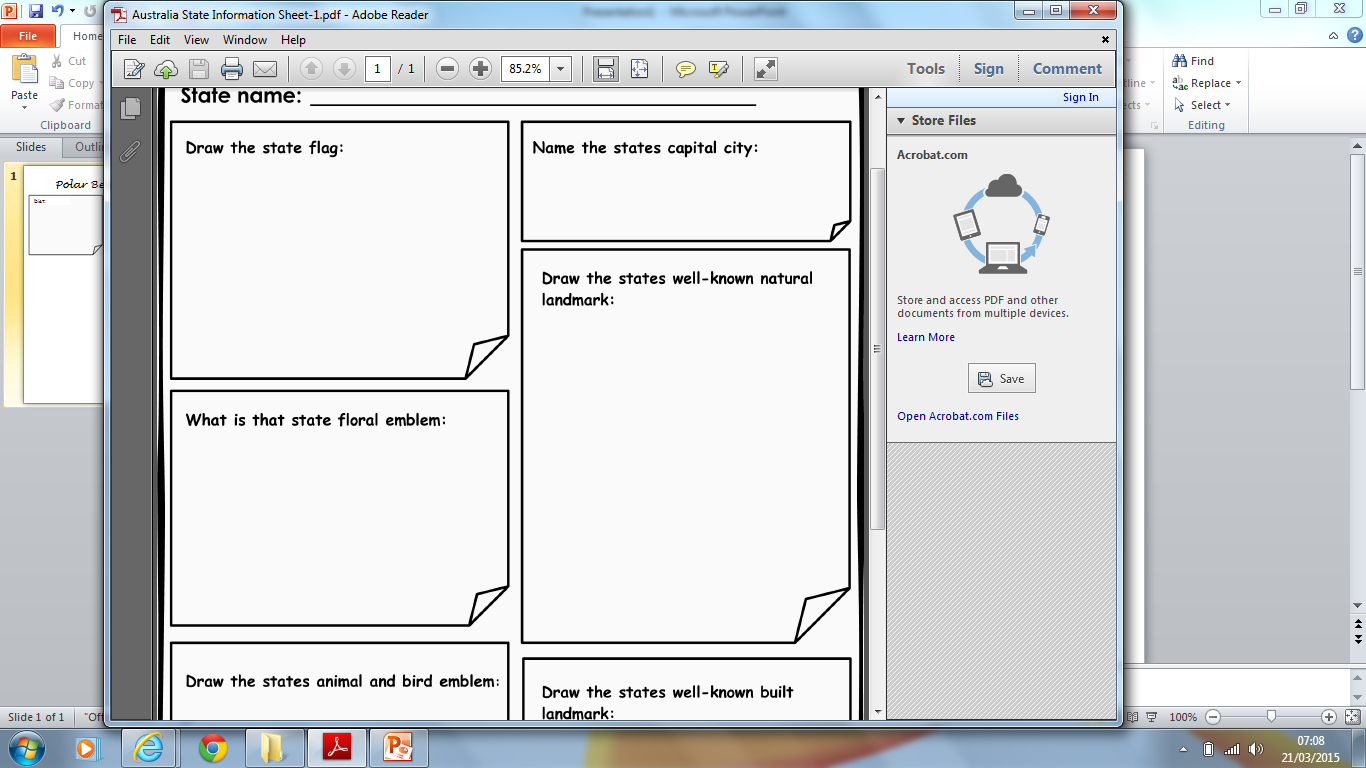 Behaviour in the wild
Diet:
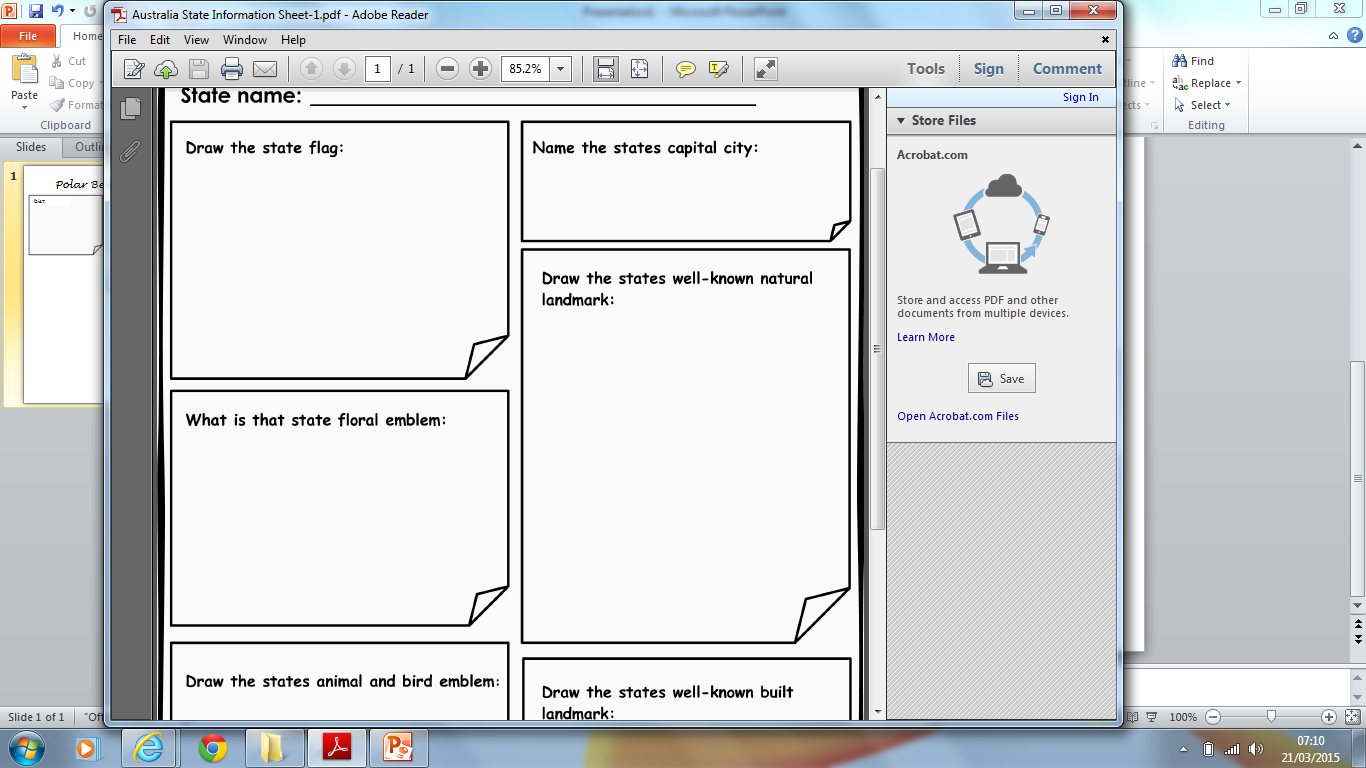 Where are they distributed
 in the World?
Photograph
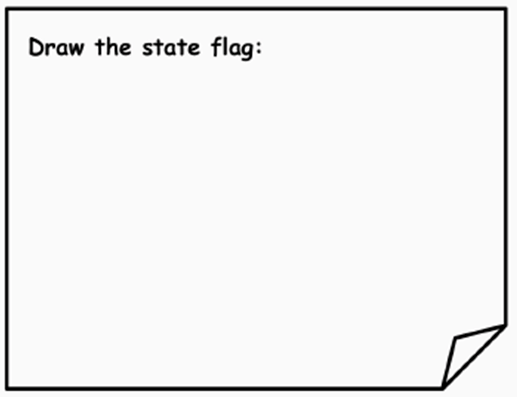 Description of their habitat
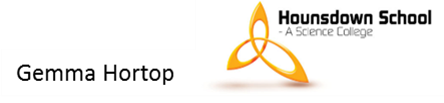